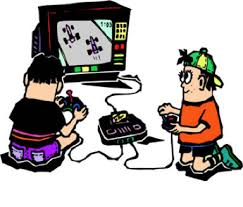 PERANTI INTERAKSI
Rani Susanto, M.Kom
Teknik Informatika – UNIKOM
2017
Peranti Interaksi
Peranti Masukan Tekstual
Peranti Penuding dan Pengambil
Layar Tampilan
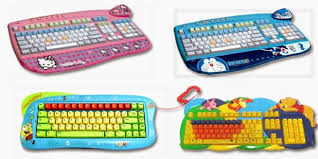 PERANTI MASUKAN TEKSTUAL
QWERTY
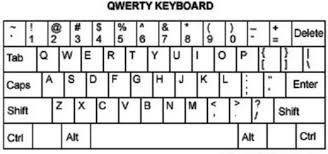 DVORAK
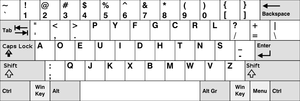 Hurufnya disusun sedemikan rupa sehiingga tangan kanan dibebani lebih banyak pekerjaan dibanding tangan kiri
Bentuk keyboard ini lebih efesien dibanding QWERTY
ALFABETIK
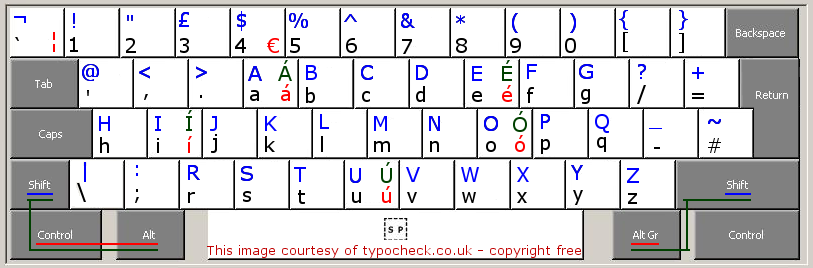 KLOCKENBERG
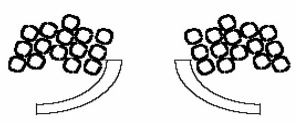 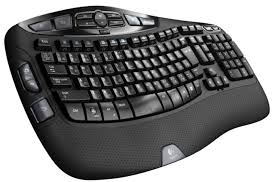 PAPAN KETIK UNTUK PENYINGKATAN KATA
Biasa digunakan Wartawan untuk menyingkat kalimat.
Chord Keyboard
Palantype Keyboard
Stenotype Keyboard
Chord Keyboard
Palantype Keyboard
Tidak Seluruh konsonan dan suara vokal ada disana
Konsonan dapat disajikan dengan kombinasi tombol yang ada. Misal kombinasi T+ menghasilkan D
Dapat merekam suara lebih dari 180 kata per menit.
Chord Keyboard
Stenotype Keyboard
Steno  jenis tulisan singkat yang sering digunakan untuk mencatat ucapan seseorang
Biasanya digunakan oleh Wartawan
PAPAN TOMBOL NUMERIK
PERANTI PENUDING DAN PENGAMBIL
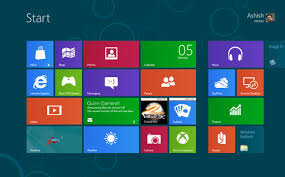 Layar tampilan